Introduction

Cyber Threats
UFCFFU-30-1

Martin Webley – Senior Trainer / Assessor in IT & Cyber Security
Cyber Threats
Week 1
Intro
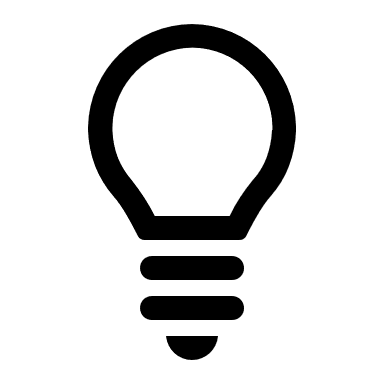 Monday
01
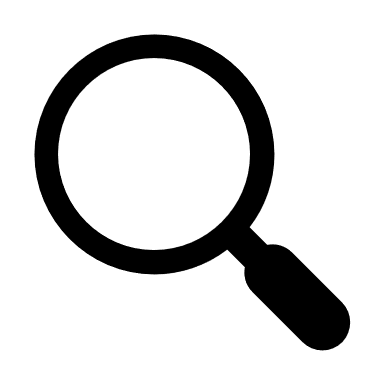 02
Wednesday
03
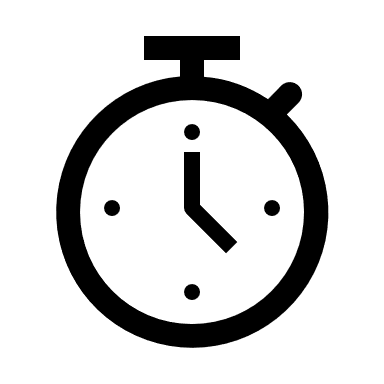 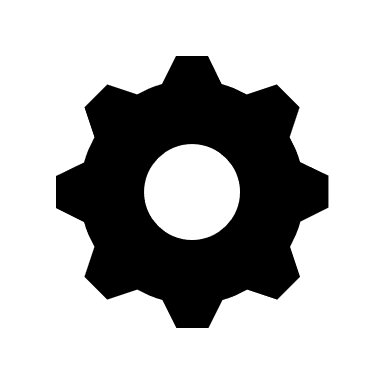 04
Tuesday
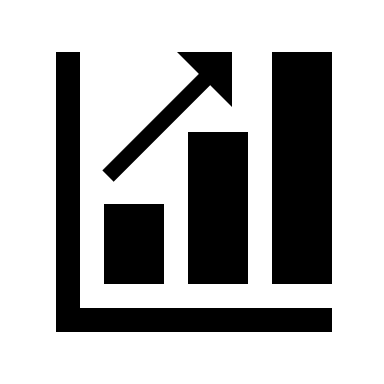 05
06
Thursday
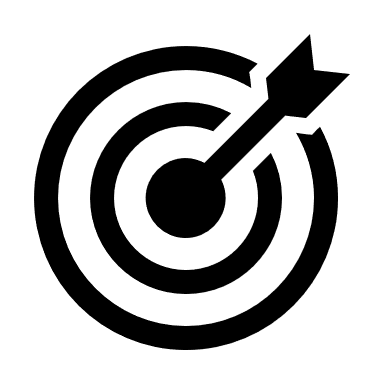 Friday
Syllabus – Week 1
Foundations of cyber security, its significance, concepts, threats, vulnerabilities and assurance 

Application of cyber security concepts to IT infrastructure 

Fundamental building blocks and typical architectures of IT infrastructure 

Common vulnerabilities in networks and systems 

Vulnerabilities in computer networks, applications and systems (e.g. insecure coding and unprotected networks) and how they can be exploited
Syllabus – Week 1 Continued…
Network-based attacks e.g. Eavesdropping / sniffing, man-in-the-middle, spoofing, session hijacking, denial of service, traffic redirection, routing attacks, traffic analysis 

Impact of vulnerabilities in an organisational context 

Human dimension of cyber security and adversarial thinking applied to system development 

How an employee may enable a successful attack chain without realising it
Syllabus – Week 2
Assignment 1 handed out

Factors that may increase or decrease risks related to an organisation’s ‘cyber culture’
 
Links between physical, logical, personal and procedural security

Ways to defend against cyber attack
 
Adversarial thinking in the context of system development, application development and analysis
Syllabus – Week 3
Assignment 2 handed out

Presentations

The threat landscape, threat trends, horizon scanning 

The threat intelligence lifecycle and the concepts of threat actors and attribution 

The significance, value and limitations of threat analyses
Assessments
This module is assessed by a combination of: a threat analysis presentation (30 minutes), and a research report (3000 words)

Component A (50%):
Students will carry out a threat analysis for their employer’s IT systems or a subset of them. The methods, results and recommendations will be presented
Assessments
Component B (50%): 
Students will consolidate their knowledge and begin to practice their research skills by researching current cyber threats and ranking them in order of probability. This will also ensure that the module remains current and engaging for the students. Examples should be given for each type of threat, the specific vulnerability they attacked and what could have mitigated the impact

At referral, students will rework any deficiencies from the main sit, using feedback to guide them
Assessment Submission – In Summary
Describe
Justify
Show
Output
Sources
Apprenticeship IT Training Environments
Please note:
IT training environments are shared by different apprenticeships

You do not have a dedicated PC during the apprenticeship

PC’s can be re-installed without prior notice

You are responsible for backing up your own work 
(Use of personally owned USB sticks are permitted for backups)
Main Section
Sub-Section
If you see a slide with this background…
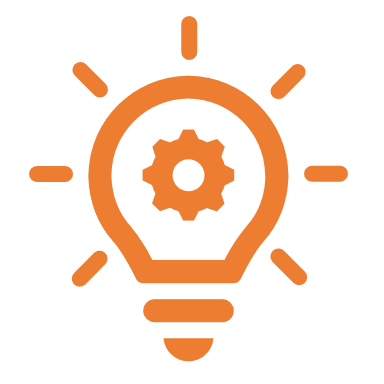 Exercises & Labs =
If you see a slide with this background…
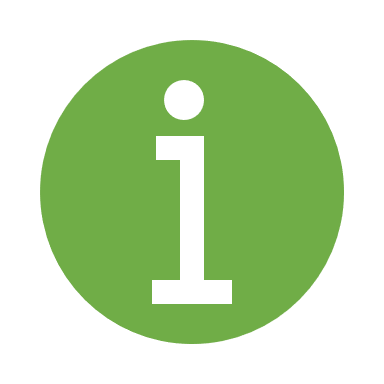 Important Information =
Please Keep Your Phone On Mute!
“Chatham House” Rule
Chatham House Rule:

“When a meeting, or part thereof, is held under the Chatham House Rule, participants are free to use the information received, but neither the identity nor the affiliation of the speaker(s), nor that of any other participant, may be revealed”
Source: https://www.chathamhouse.org/
Throughout this module and the entire apprenticeship there will no-doubt be times when we discuss real-world commercial examples in order to provide additional context to a given topic or challenge.

Please note that anything discussed by either the Apprentices or Trainer relating to real-world examples will respect the “Chatham House Rule”
Introduction & Goals – Martin Webley
Career covering the majority of specialist areas in IT, over the last 35+ years
20+ years Security / IT Security / Information Security / Cyber Security
Built, matured, delivered security solutions in:
Private, 
Public
3rd Sector Organisations
Career successes includes: Head of Cyber Security for NHS Wales
(Leading national security at Operational, Tactical and Strategic levels, working with NHS Bodies, Welsh Government and the National Cyber Security Centre)
Introduction & Goals – Martin Webley
Certifications include: 
CISSP, CEH,CHFI, Lead Auditor, Prince 2 Practitioner

Goals: 
Provide you with necessary information to gain a robust understanding of the topic, successfully pass this module and provide value added commercial context and background

Make GC Apprenticeships and ADA the best in the UK!
Cyber Threats
Week 1
Intro
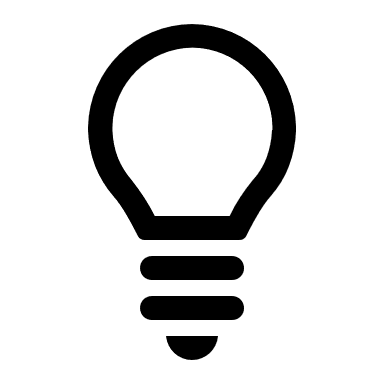 Monday
01
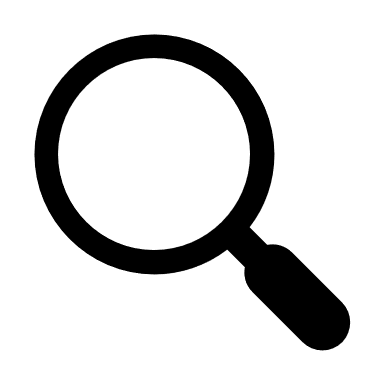 02
Wednesday
03
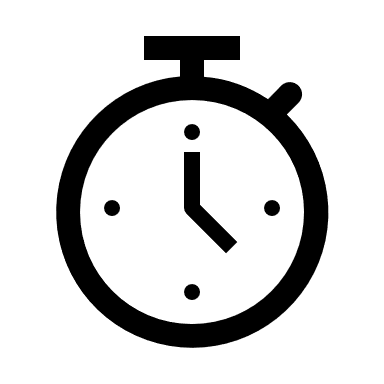 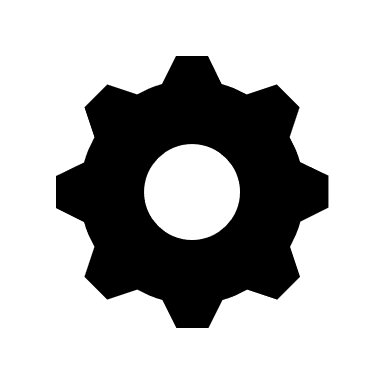 04
Tuesday
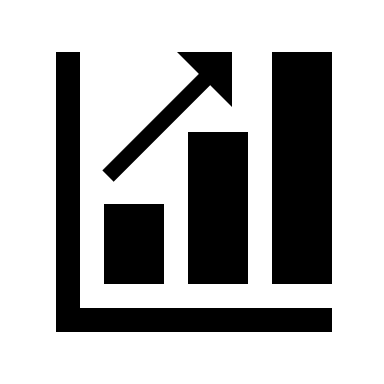 05
06
Thursday
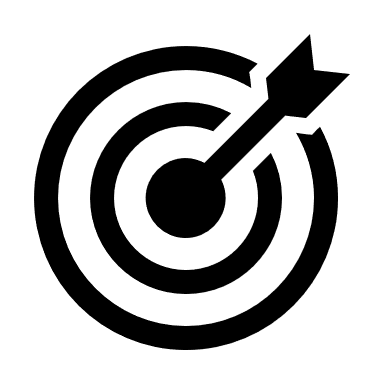 Friday